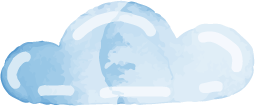 The greenhouse effect and how it affects the environment
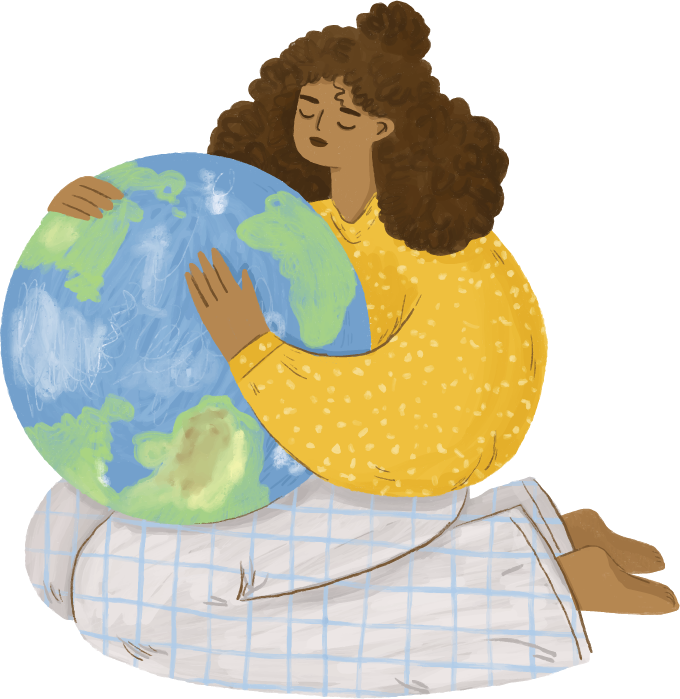 Karanikas Dimitris

Syrros Lampros Evaggelos 

Malandrinos Foths 

Kantolas Marios
Natural Greenhouse event and its protecting function
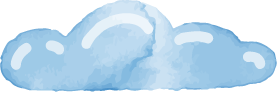 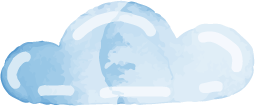 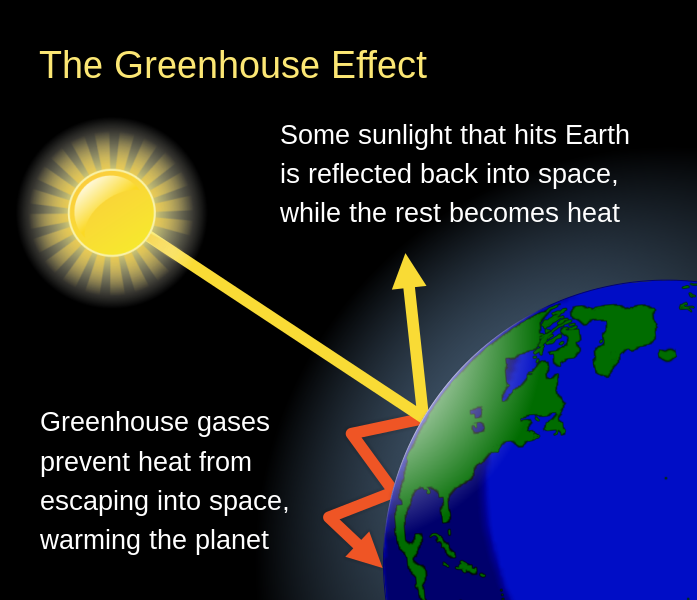 Definition: The greenhouse effect is a process that occurs when gases in Earth’s atmosphere trap the Sun’s heat. This process makes Earth much warmer than it would be without an atmosphere.
Natural Greenhouse event and its protecting function
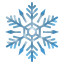 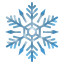 Why is it important for life in the planet?
Greenhouse gases which trap the Sun’s heat are crucial to keeping our planet at a suitable temperature for life. Without them the heat emitted by the Earth would simply pass outwards from the Earth’s surface into space
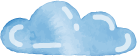 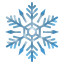 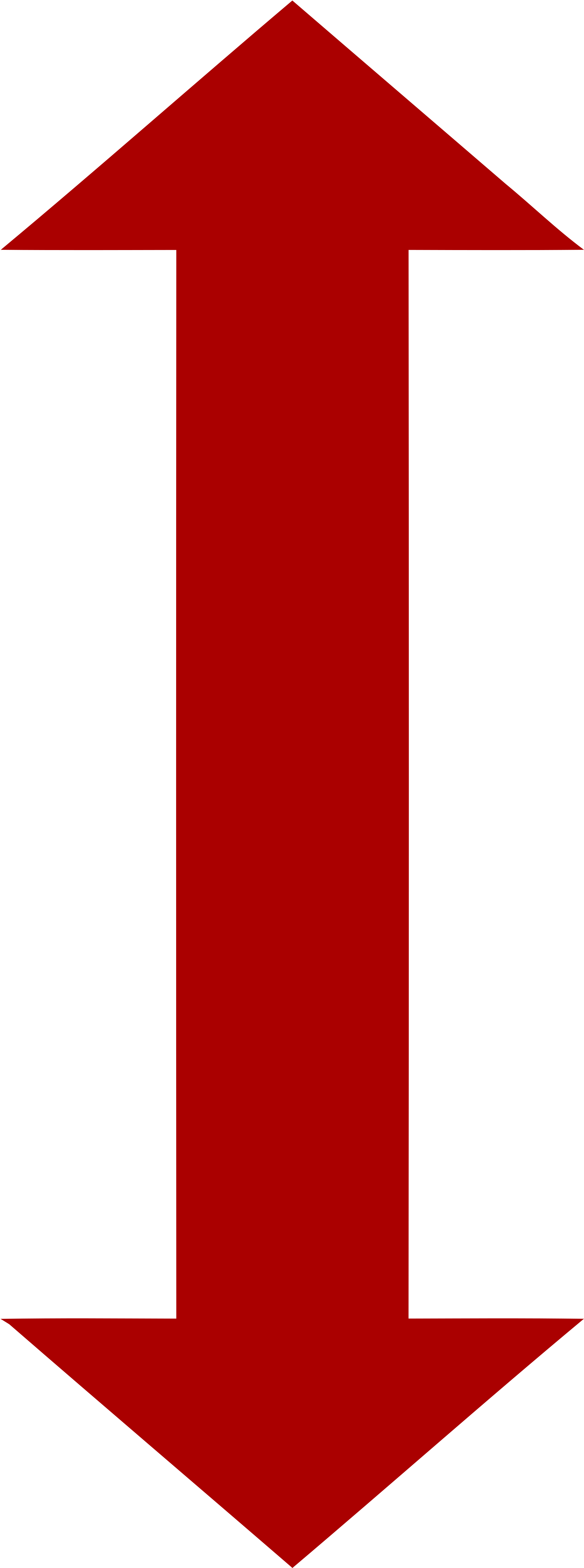 -20 °C Temp
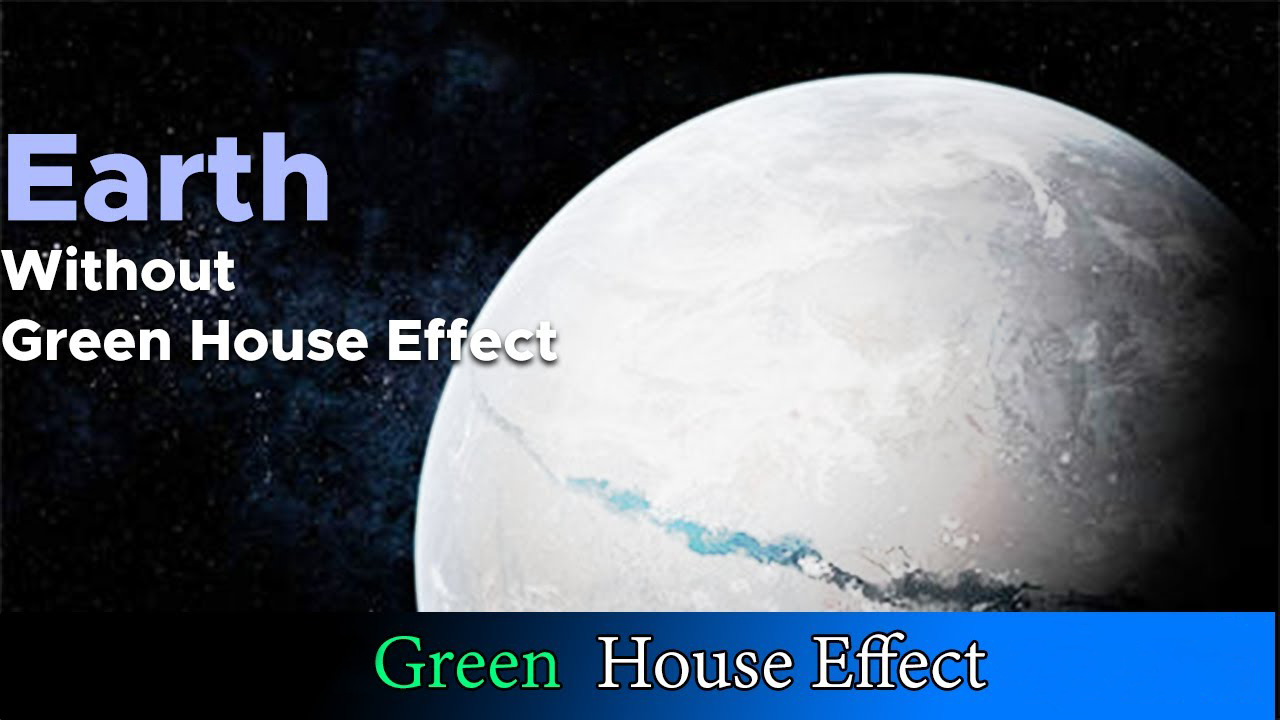 Results:
Without any greenhouse gases, Earth would be an icy wasteland making the planet uninhabitable by humans
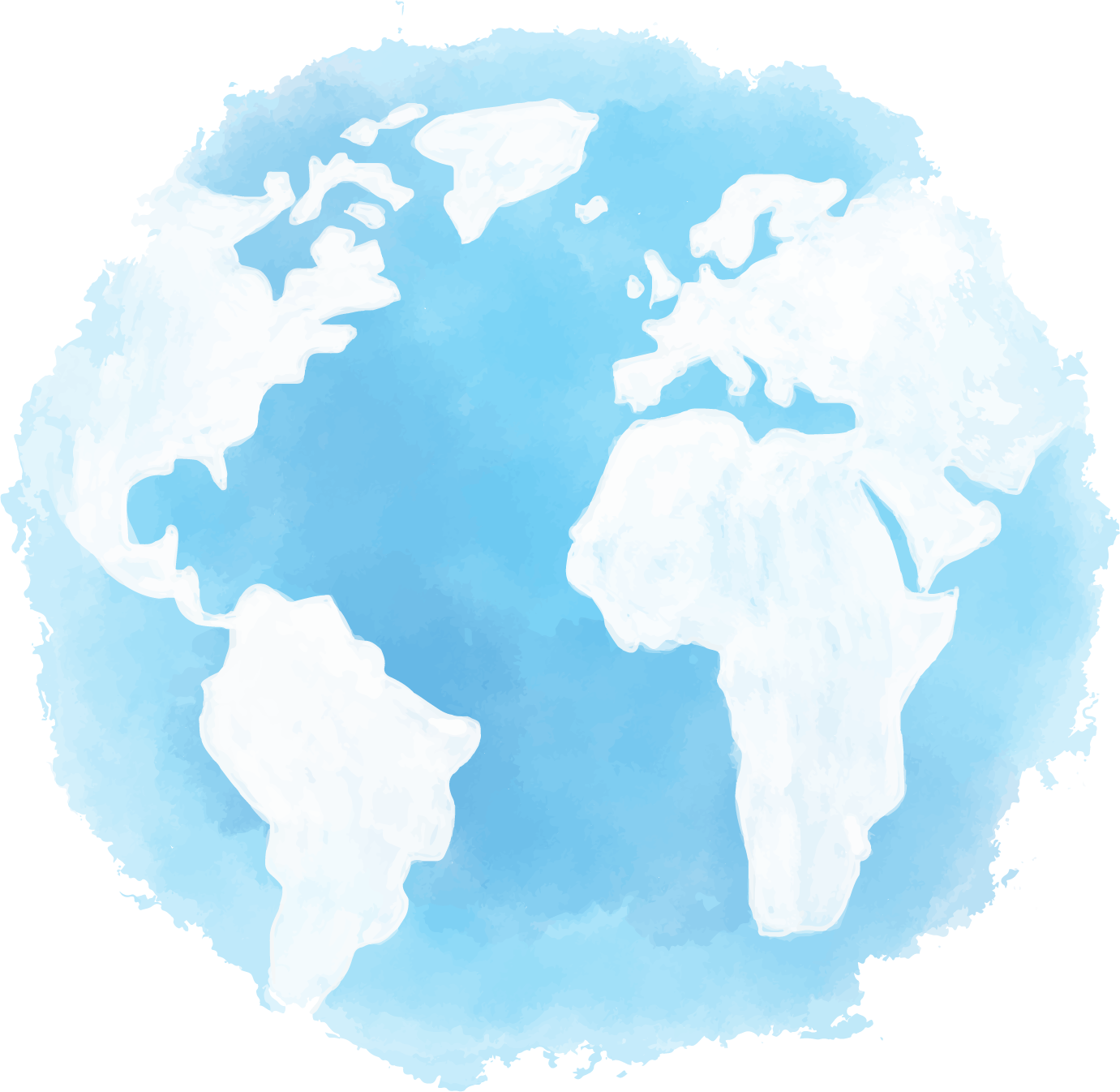 Overview of Greenhouse gases
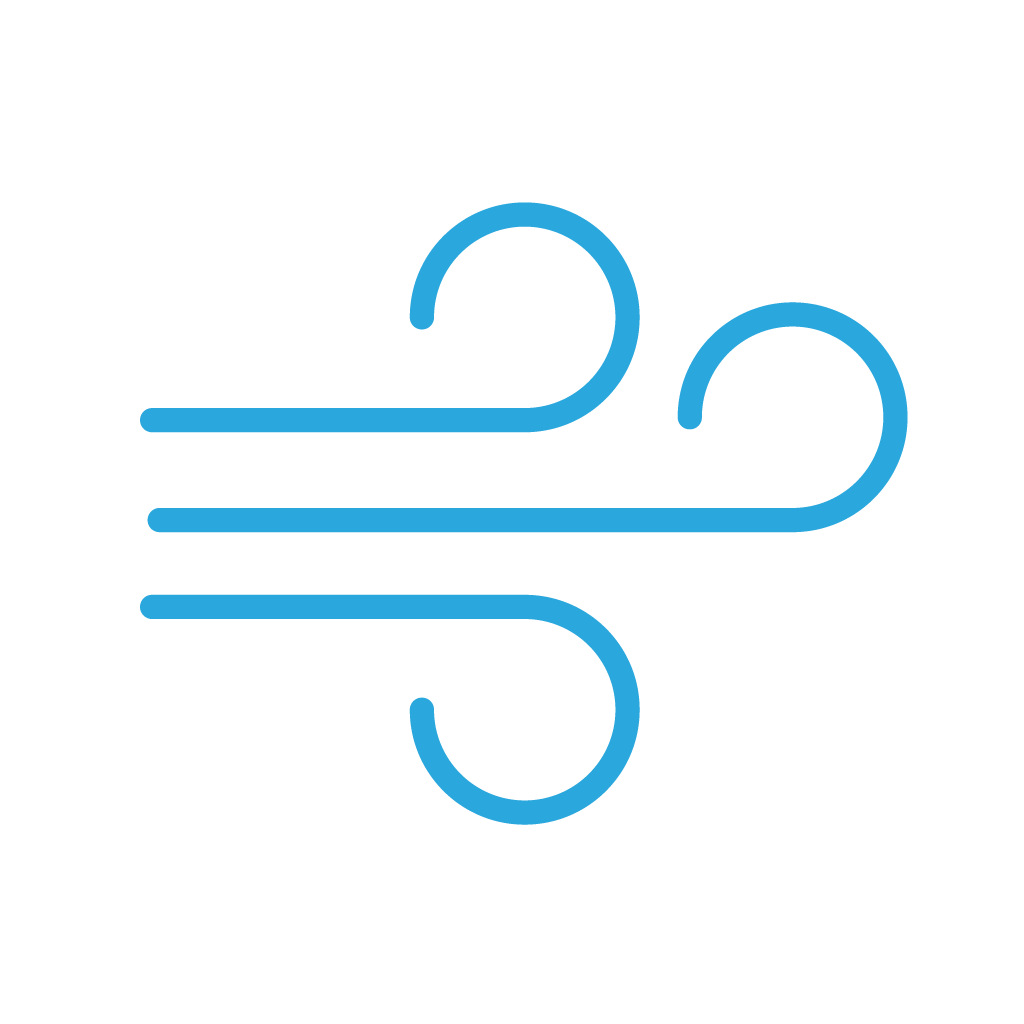 The main greenhouse gases are : 
1. Carbon dioxide (CO2)
2. Methane (CH4)
3. Nitrous oxide (N2O)  
4. Chlorofluorocarbon-12 (CFC-12)
5. Fluorinated gases which are synthetic
Major sources of the greenhouse gases
Carbon Dioxide: Fossil fuel combustion , Deforestation Cement production and certain chemical reactions
Methane: Fossil fuel production, transport of coal, natural gas and oil, agriculture, landfills
Nitrous Oxide: Fertilizer application , fossil fuel and biomass combustion , industrial processes
Chlorofluorocarbon-12 (CFC-12): Refrigerants
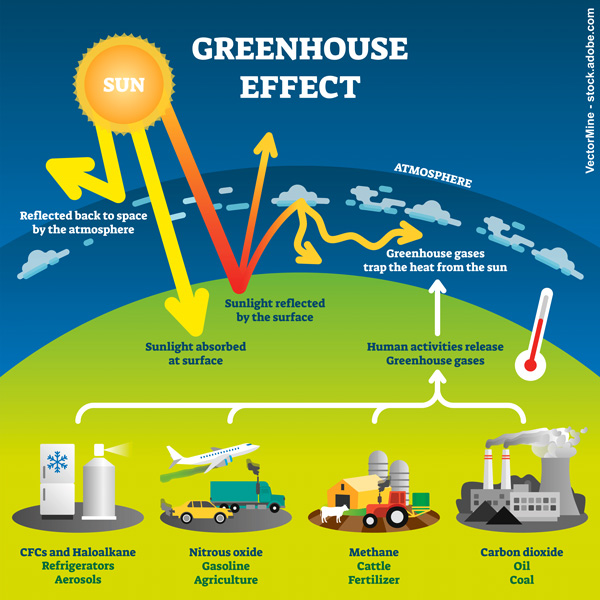 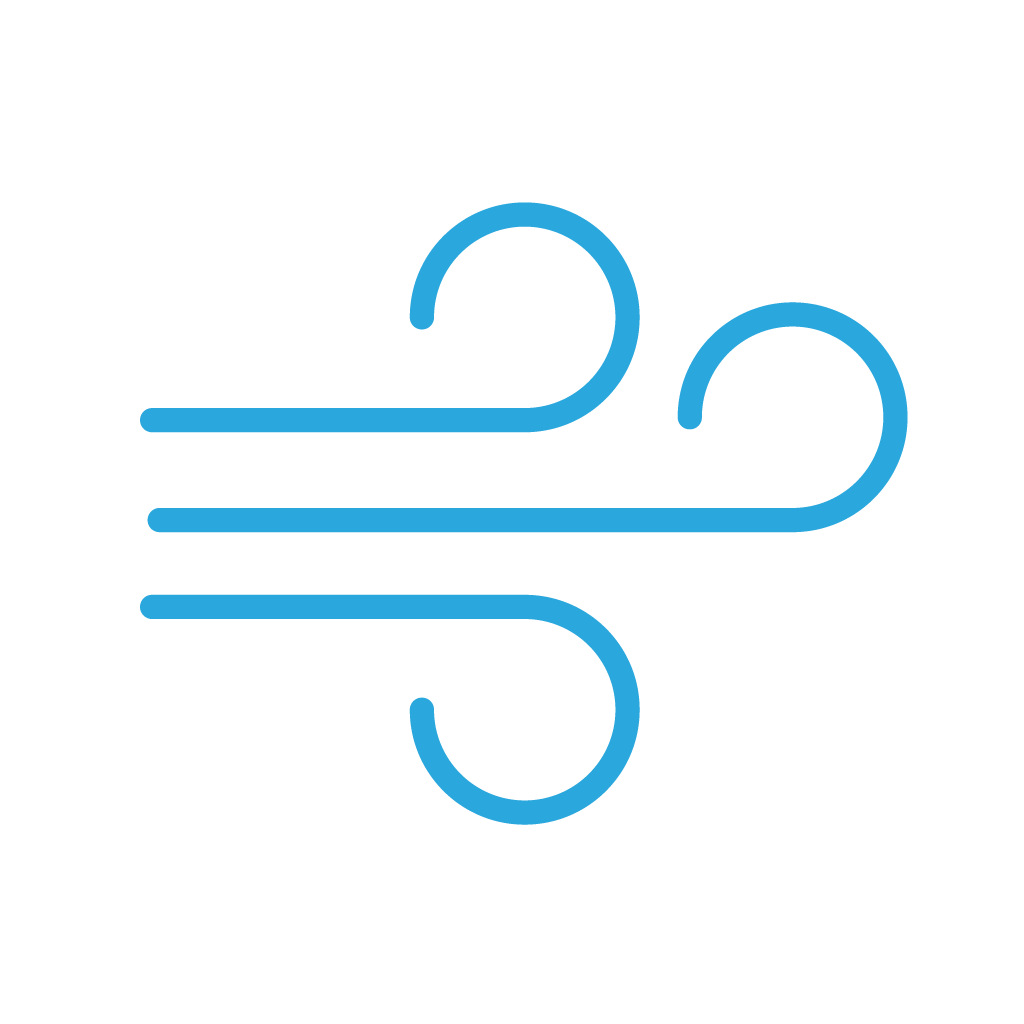 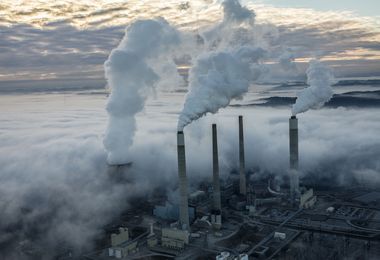 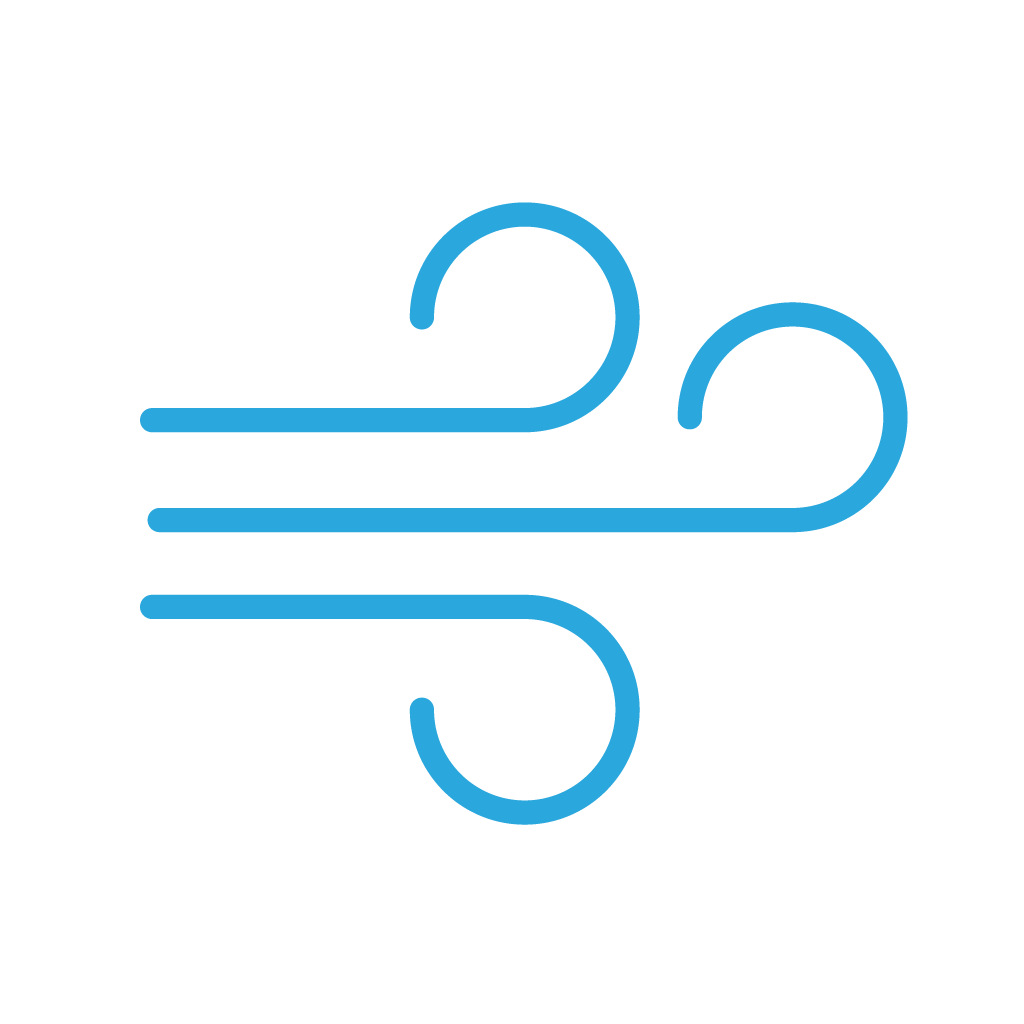 Average temperature data
Global Data
European Data
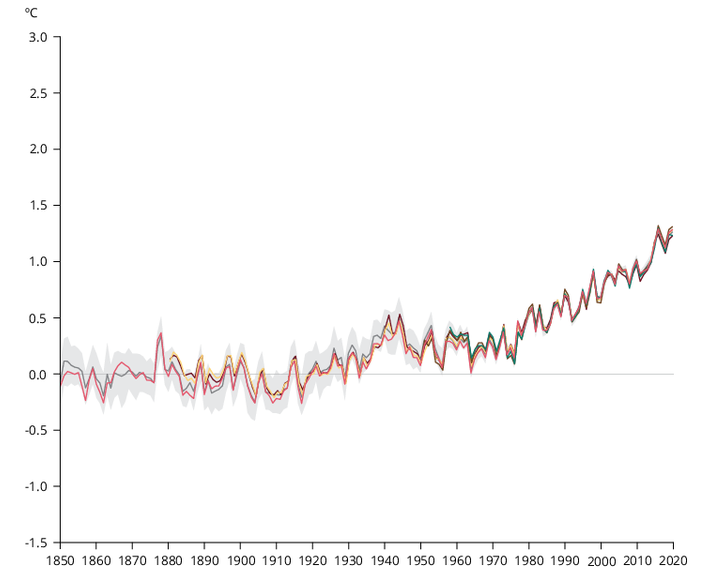 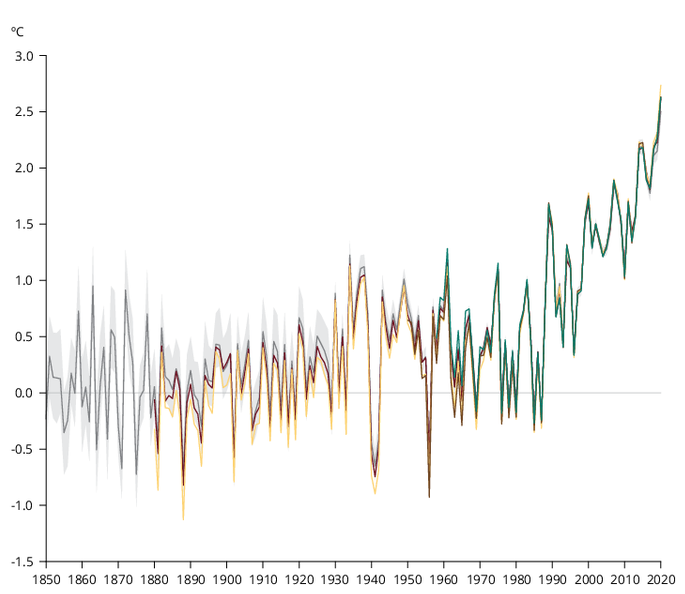 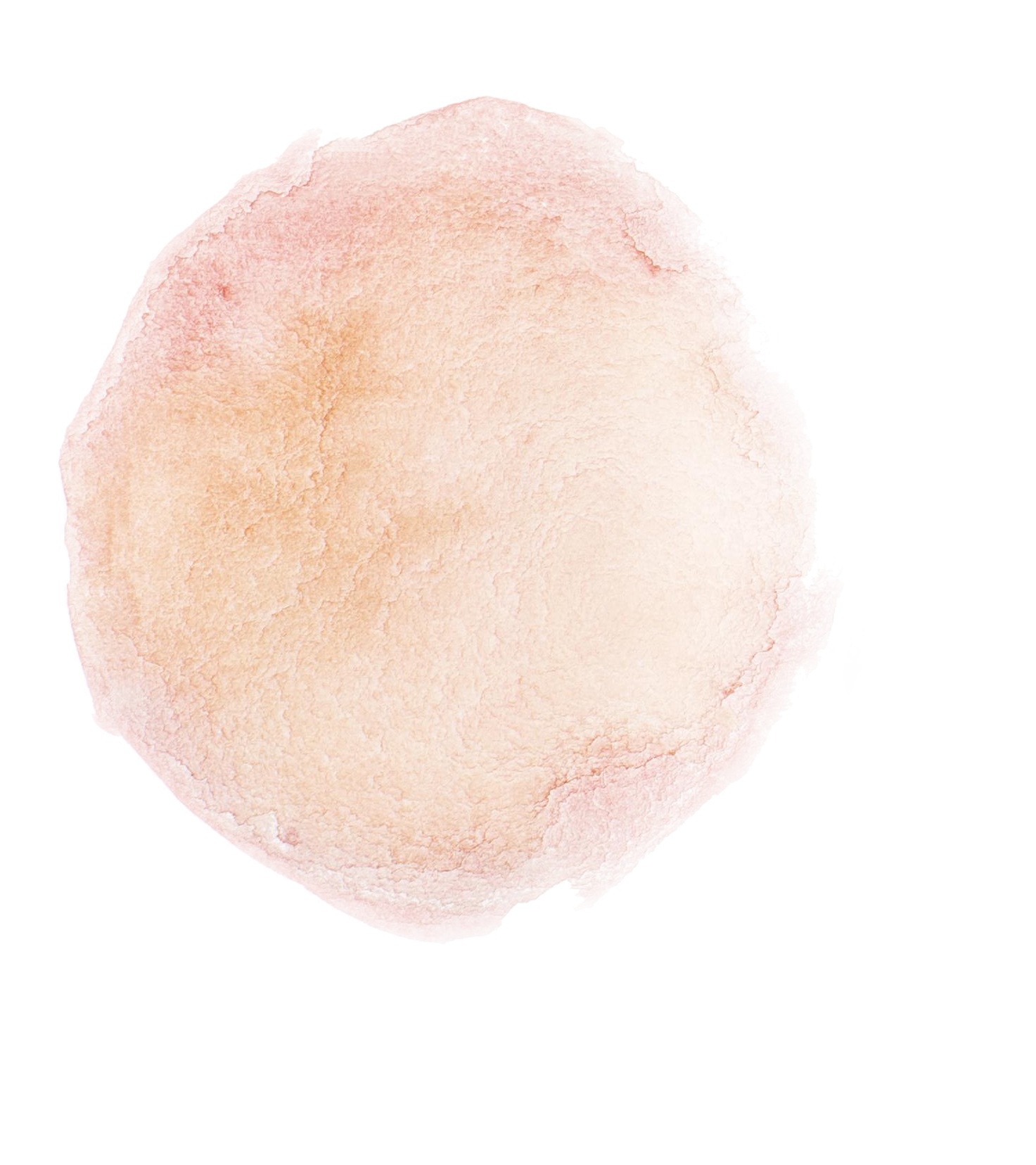 Europe has warmed more than the global average
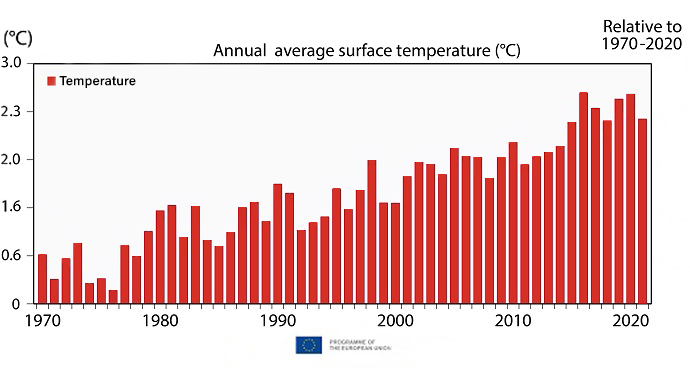 More Graphs about Temperatures…
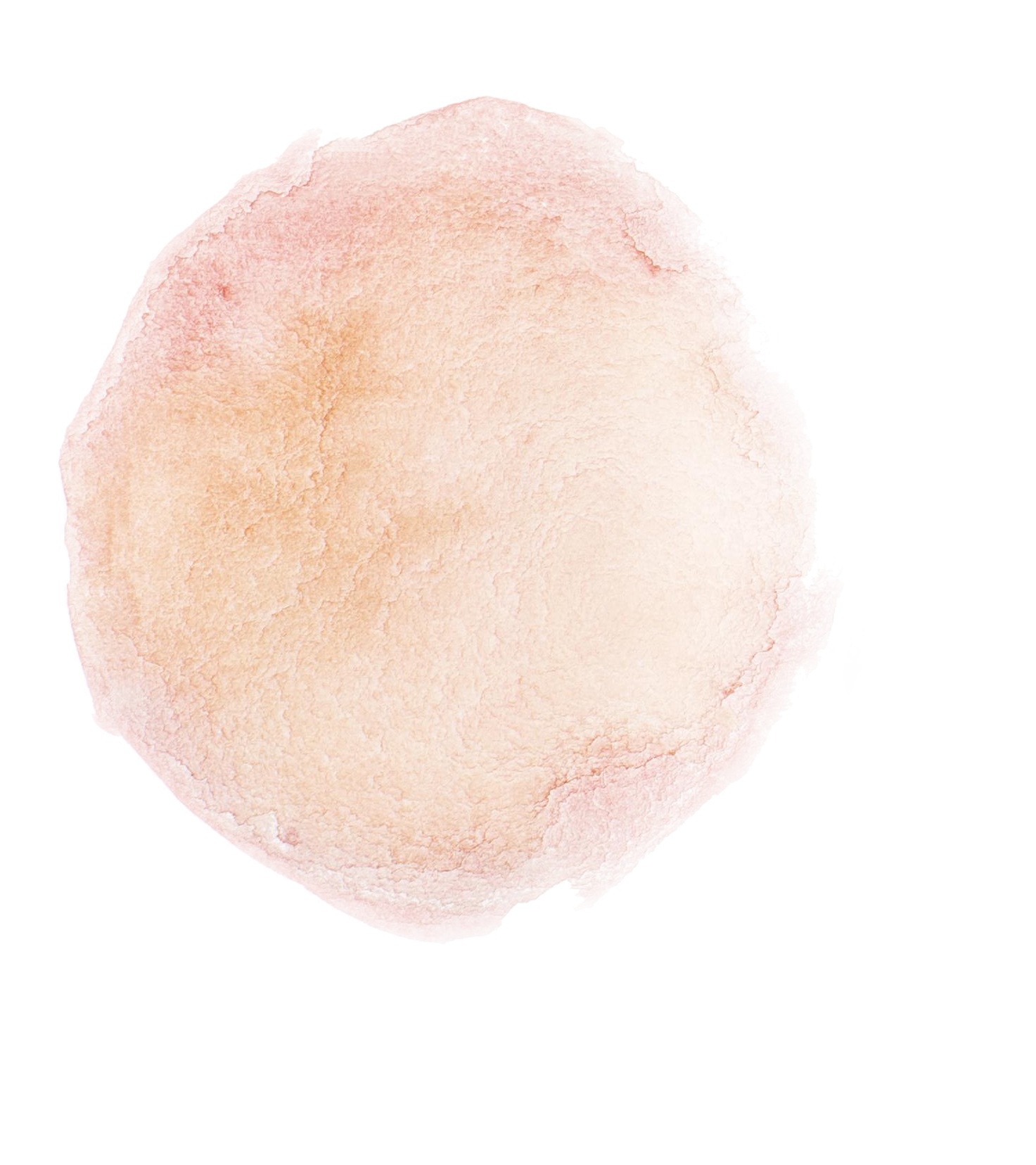 Max Temp: Approximately 3 °C
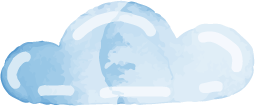 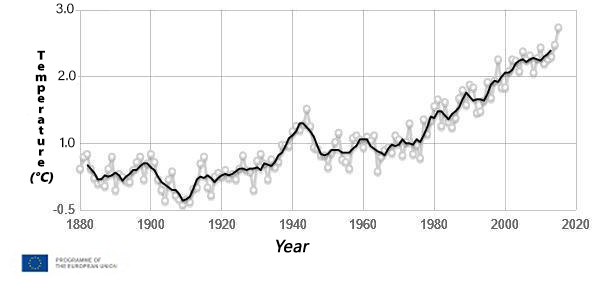 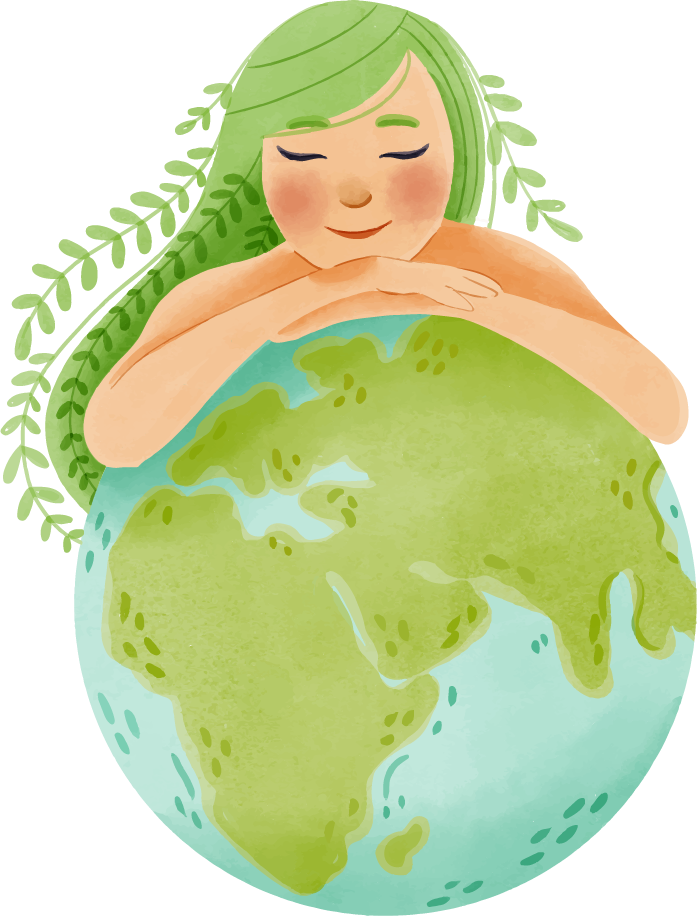 Negative impacts of global warming on the weather
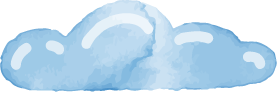 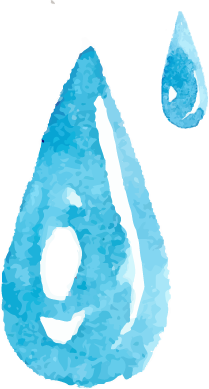 A warmer climate makes atmosphere to collect and drop more water:
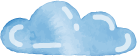 WET
WETTER
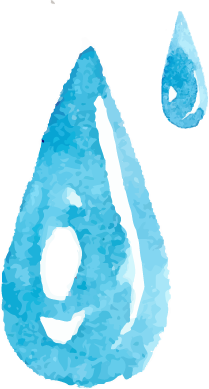 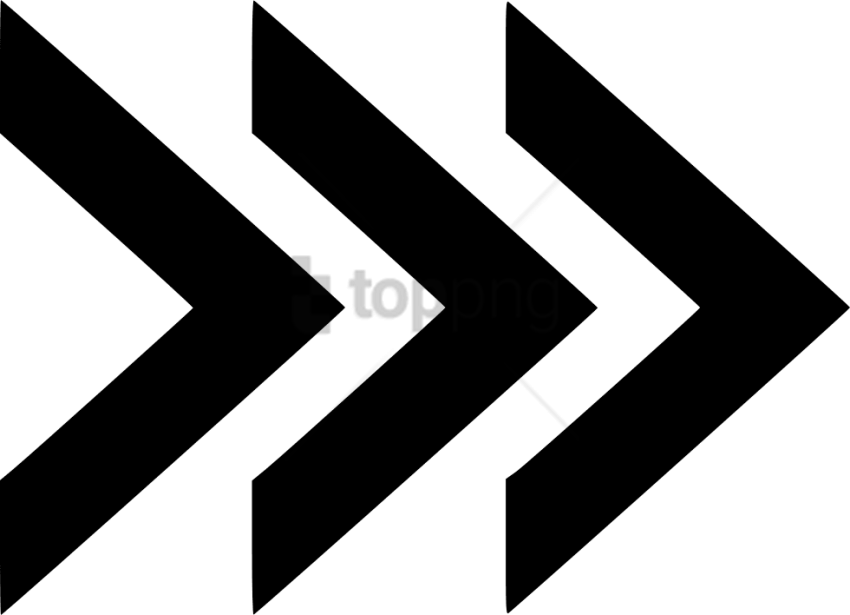 DRY
DRIER
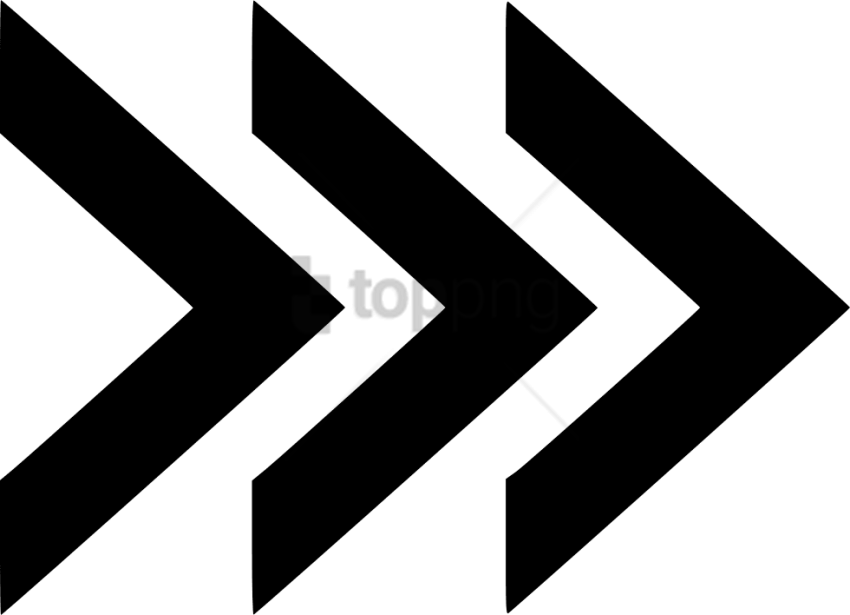 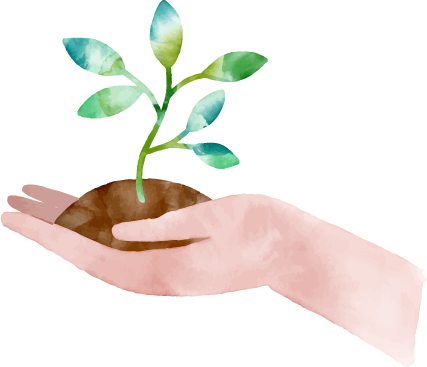 This way storms, disasters, heat waves, floods and droughts are created
How does global warming affect sea creatures
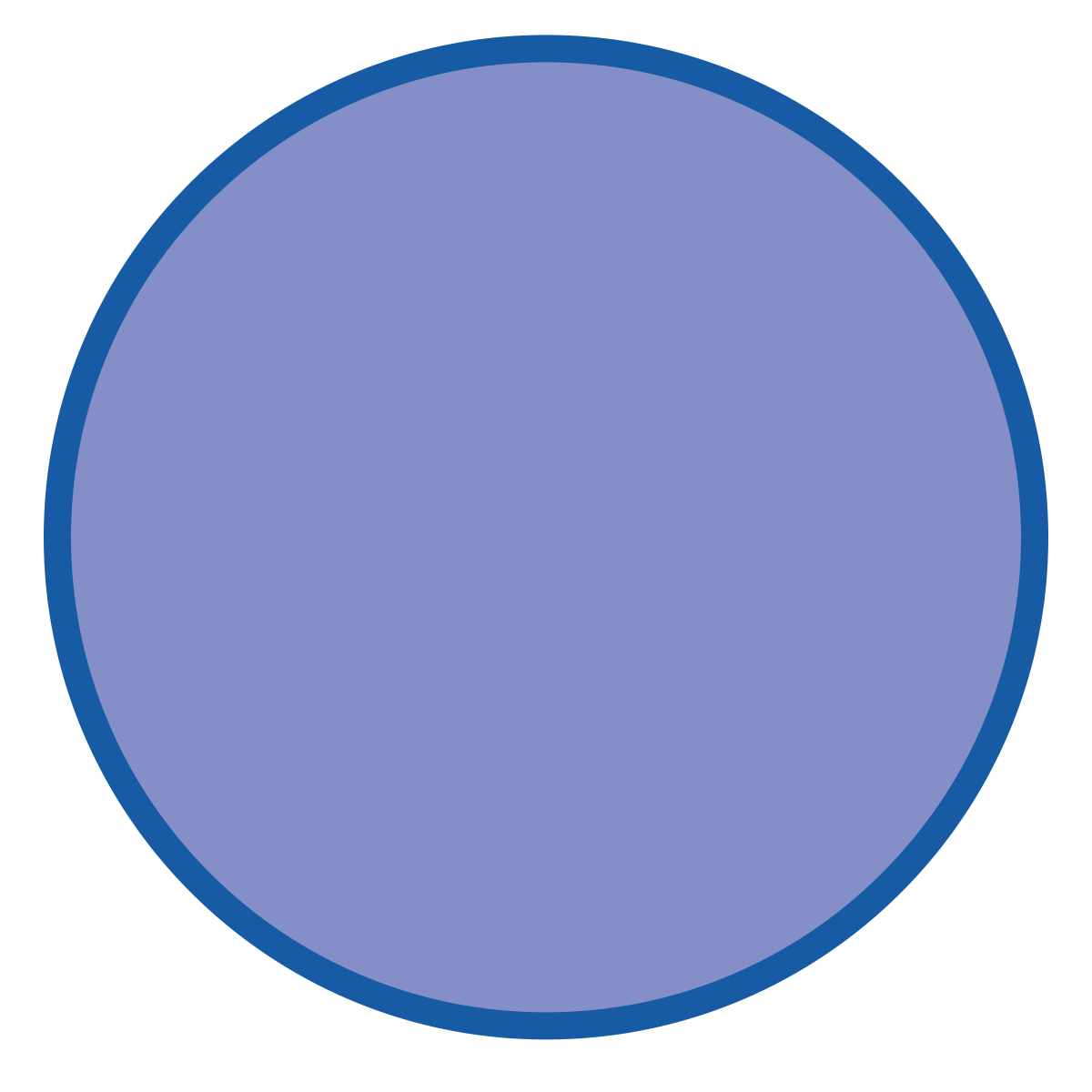 Lessepsian Migration
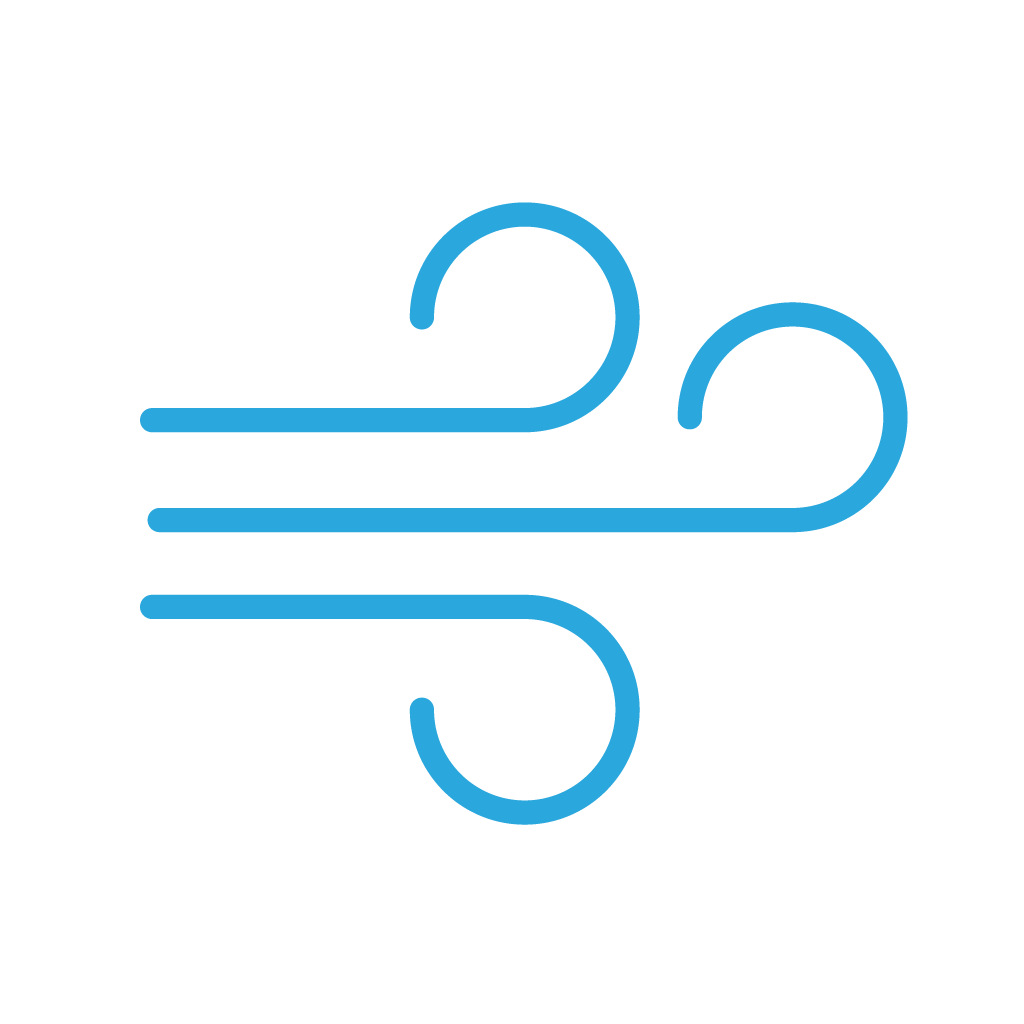 Definition: The Lessepsian migration (Erythrean invasion) is the migration of marine species across the Suez Canal, usually from the Red Sea to the Mediterranean Sea. Their name is from the French  engineer F.Lesseps who designed the Suez Canal
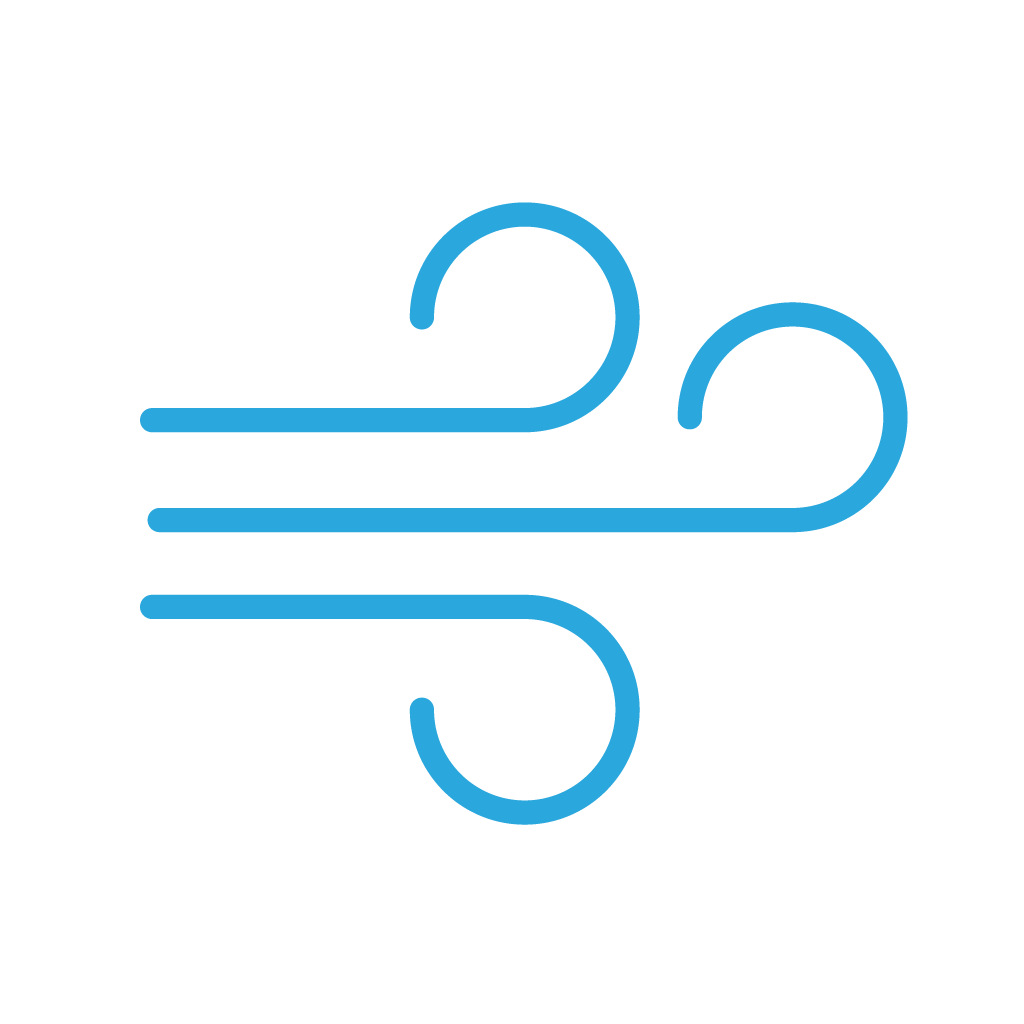 Mediterranean Sea
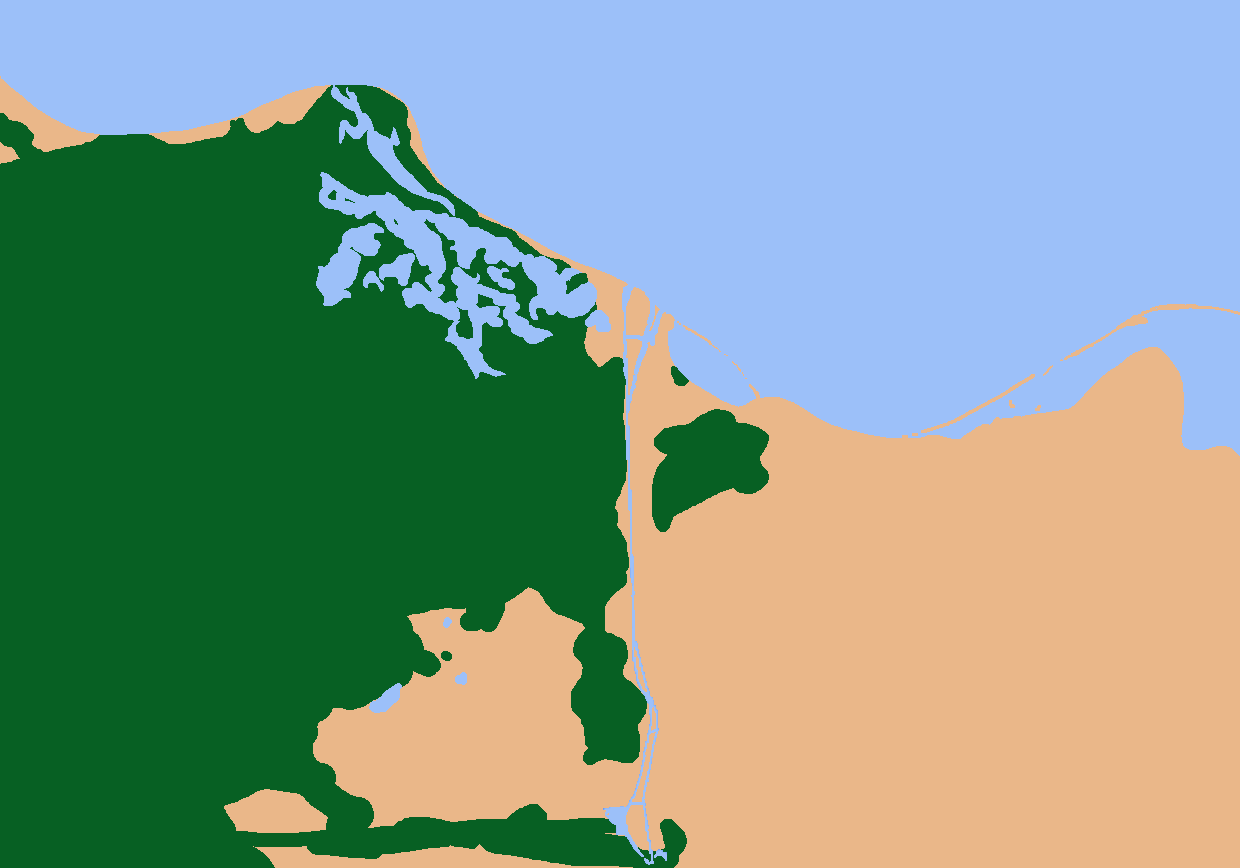 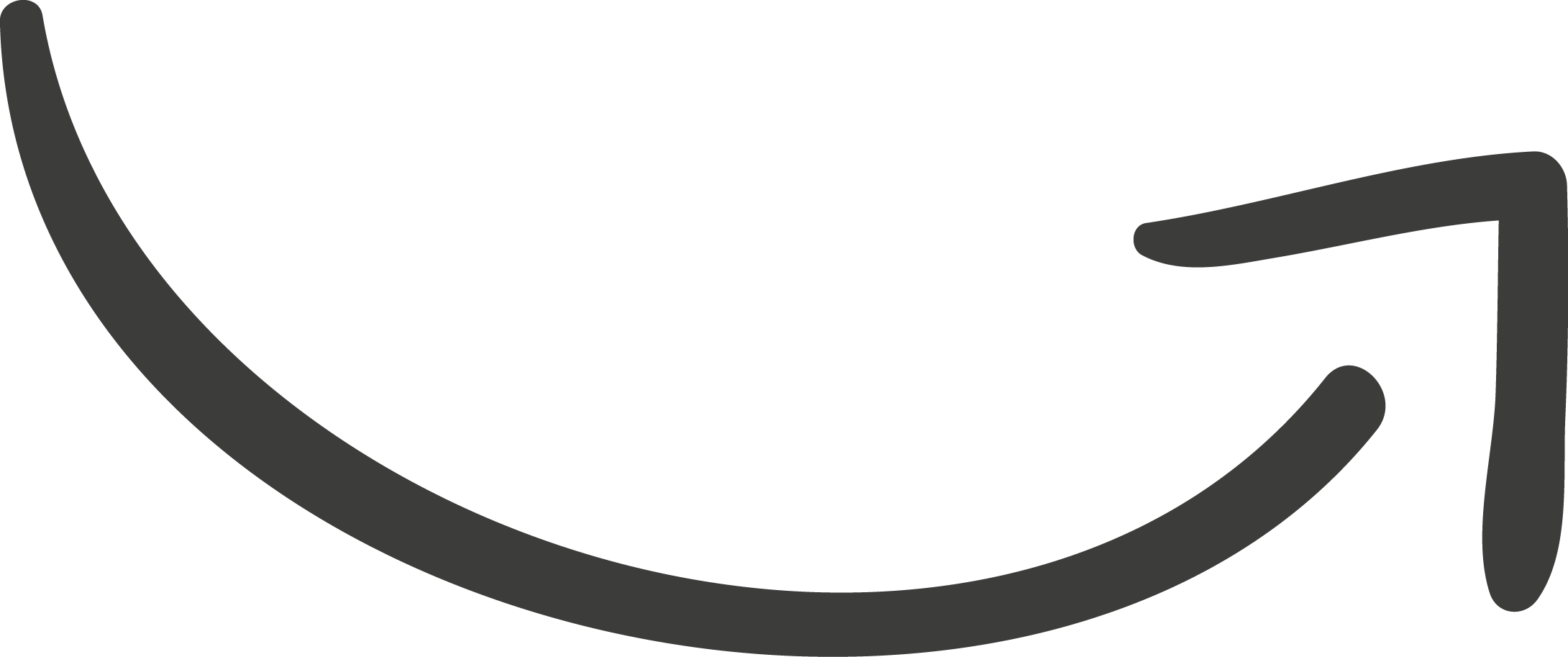 The effect of global warming
As the temperature of Mediterranean rises, Lessepsian Immigrants start moving at an increase rate from the Red Sea to Mediterranean Sea
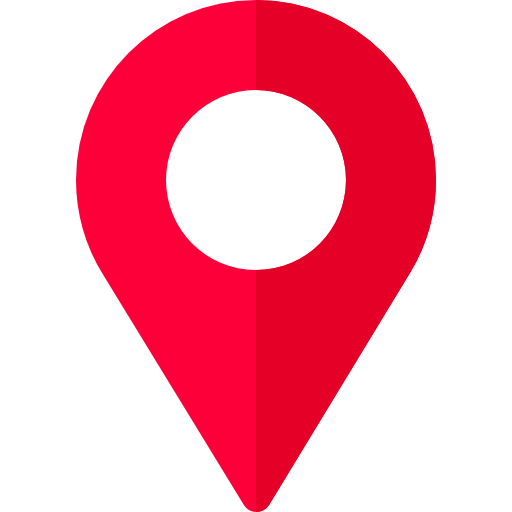 Suez Canal
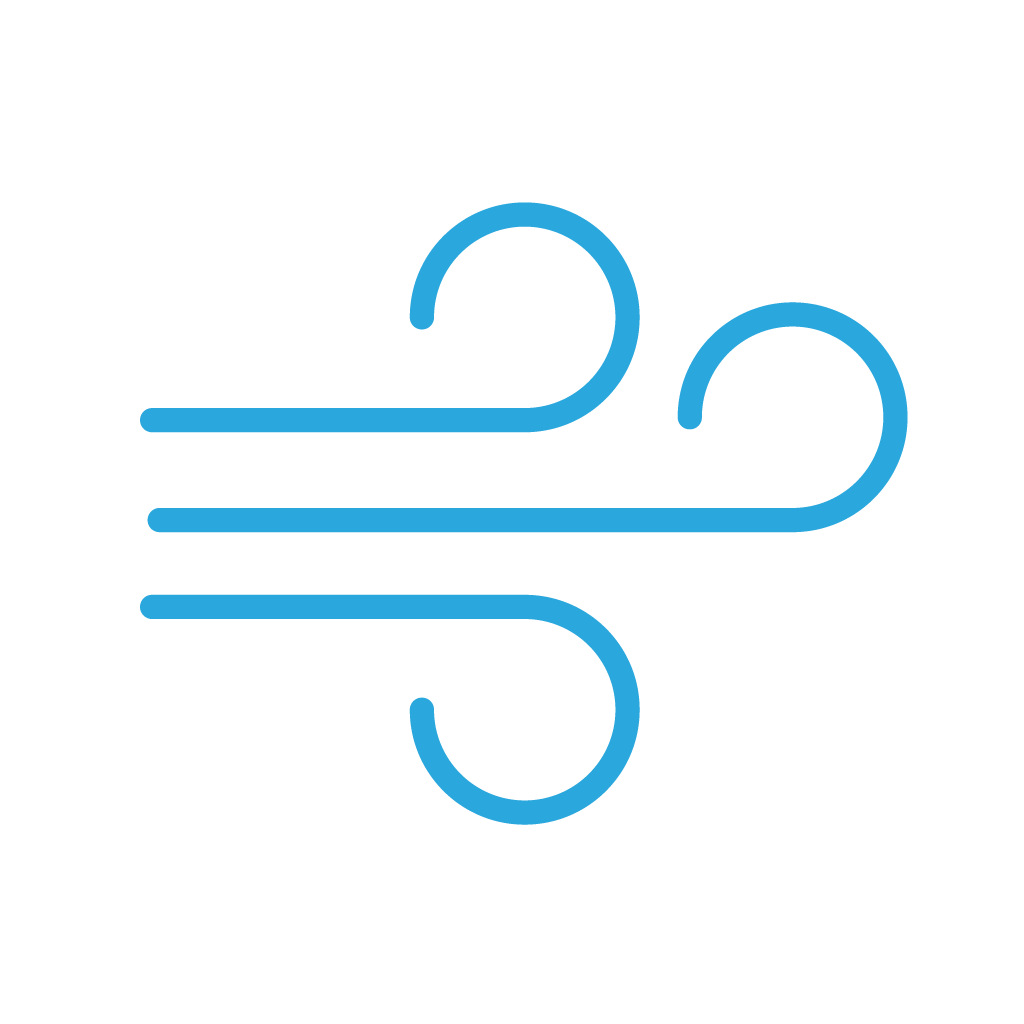 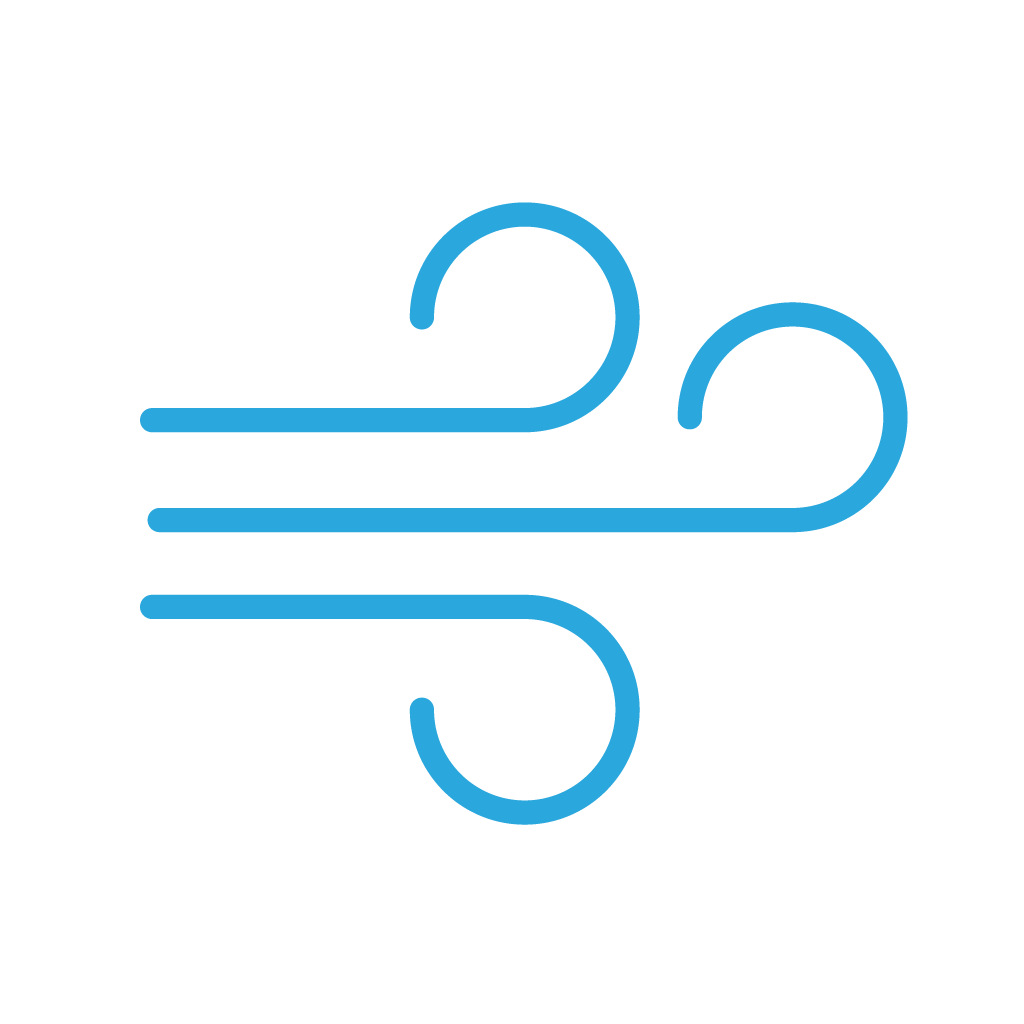 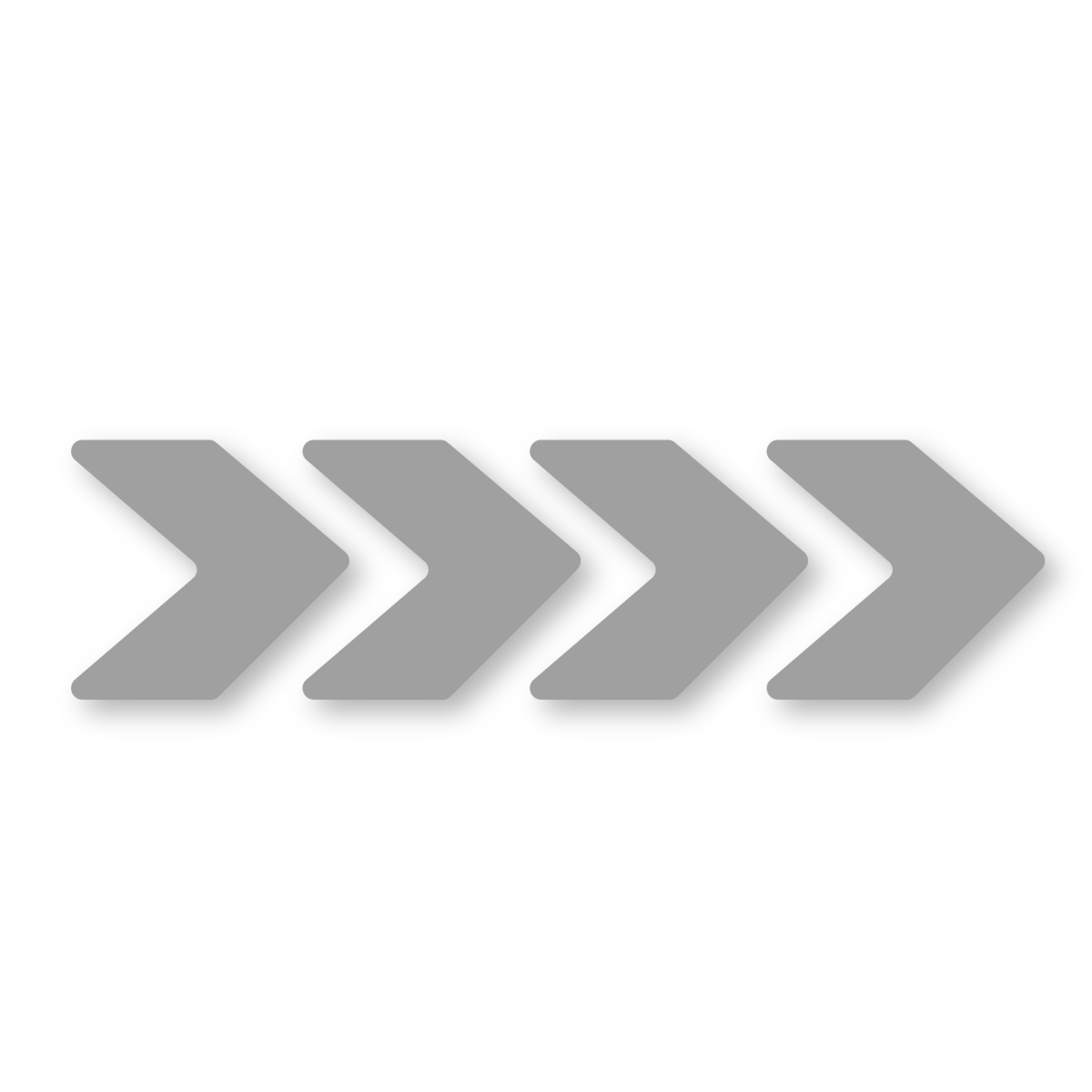 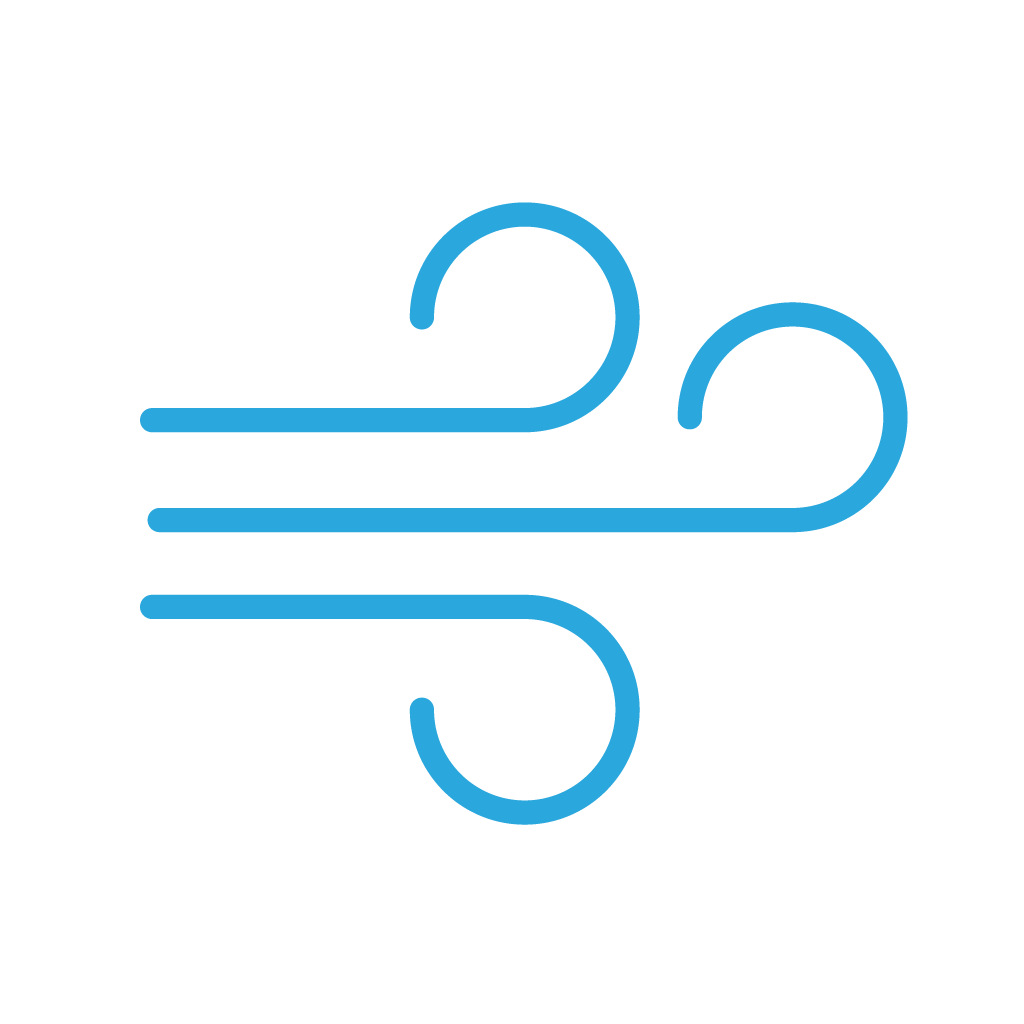 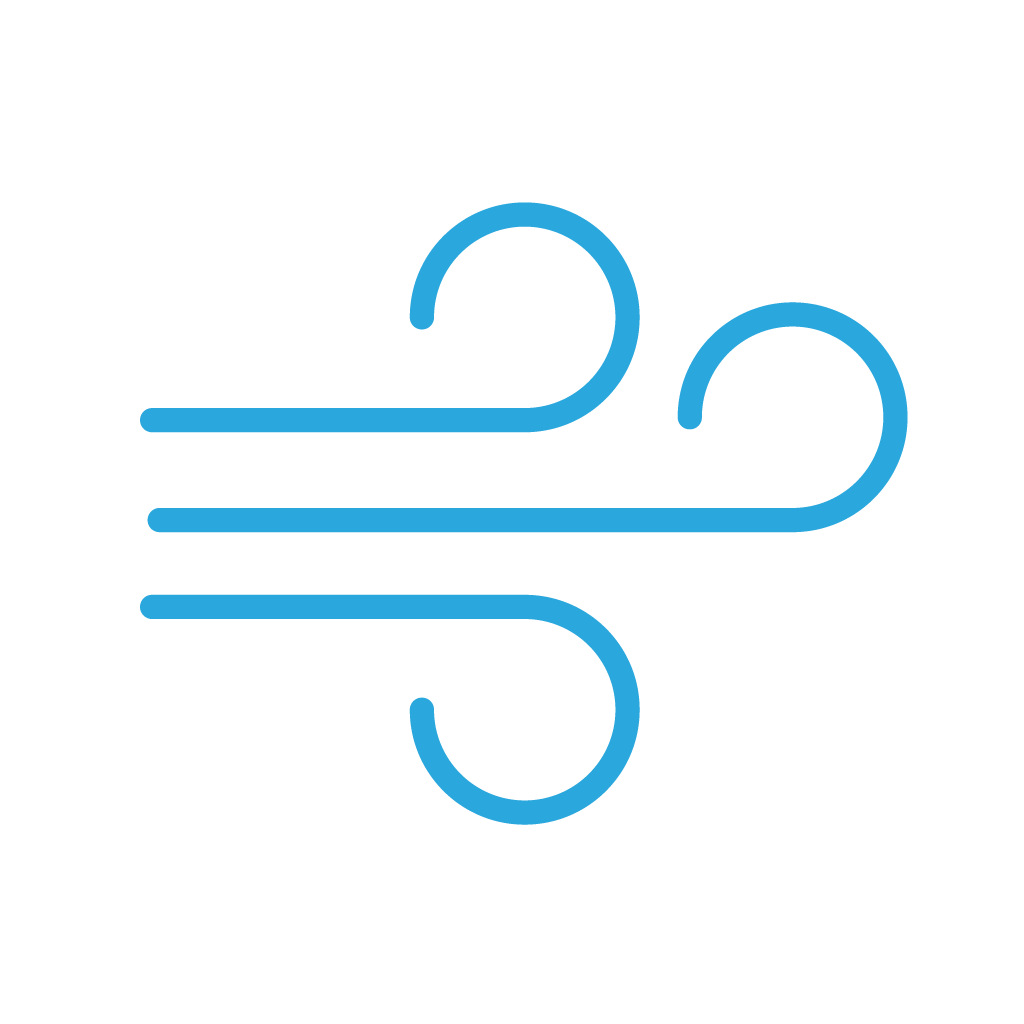 How does global warming affect plants
Researchers say that although  carbon dioxide and warmer temperatures generally improve photosynthesis, the pores on plant leaves become smaller            evapotranspiration
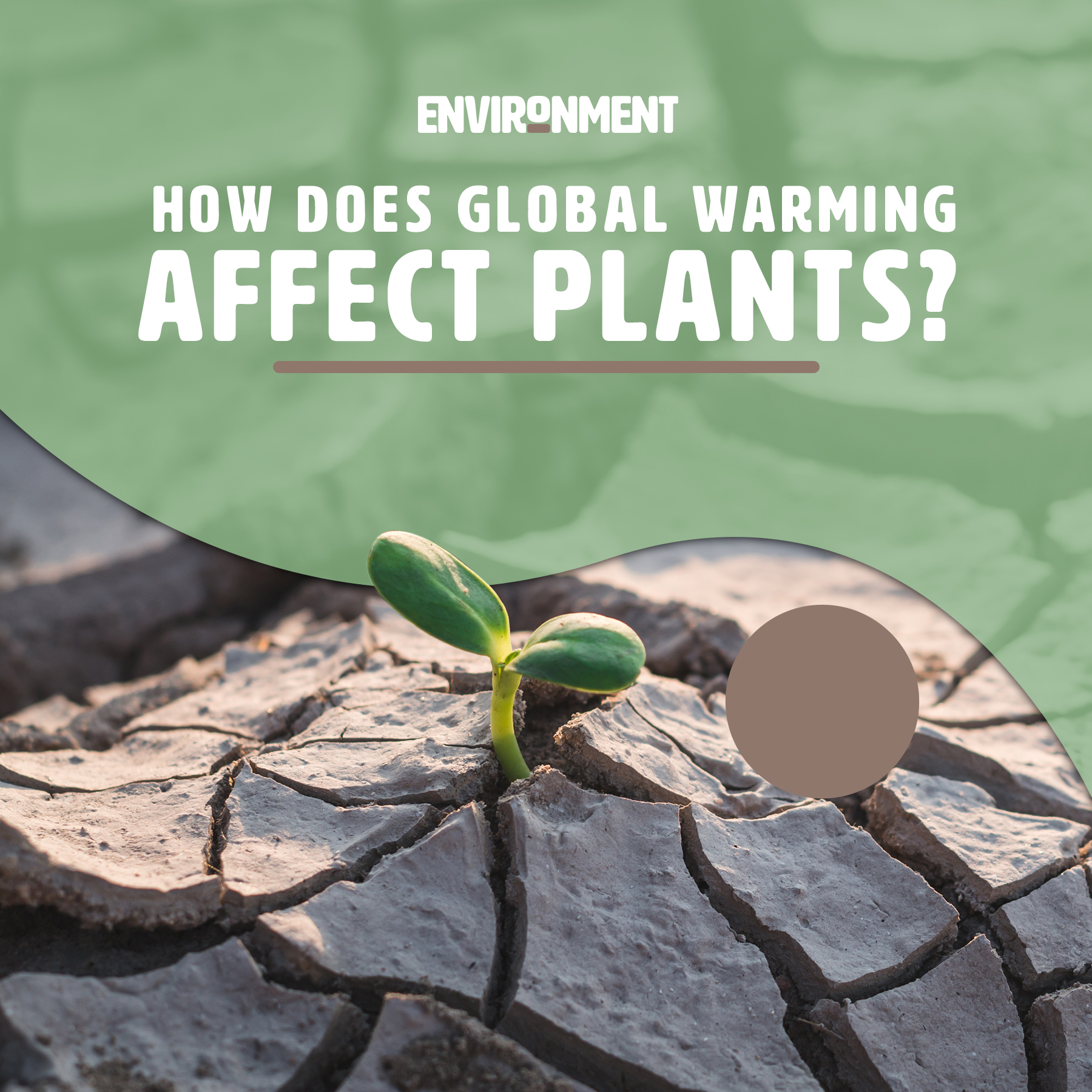 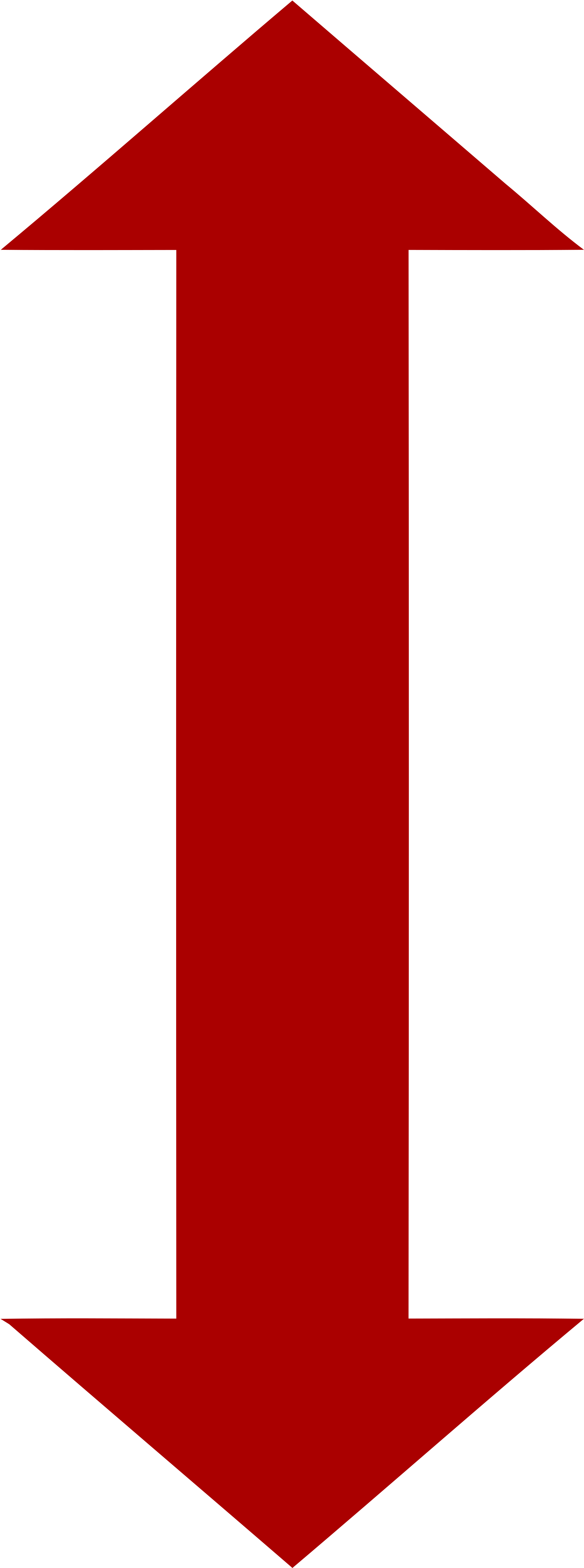 Rising temperatures make land dry, leading to loss of plants. Plants are becoming less productive.
Plants are starting to grow and bloom earlier in the spring and survive longer into the fall
Melting poles and Sea Level
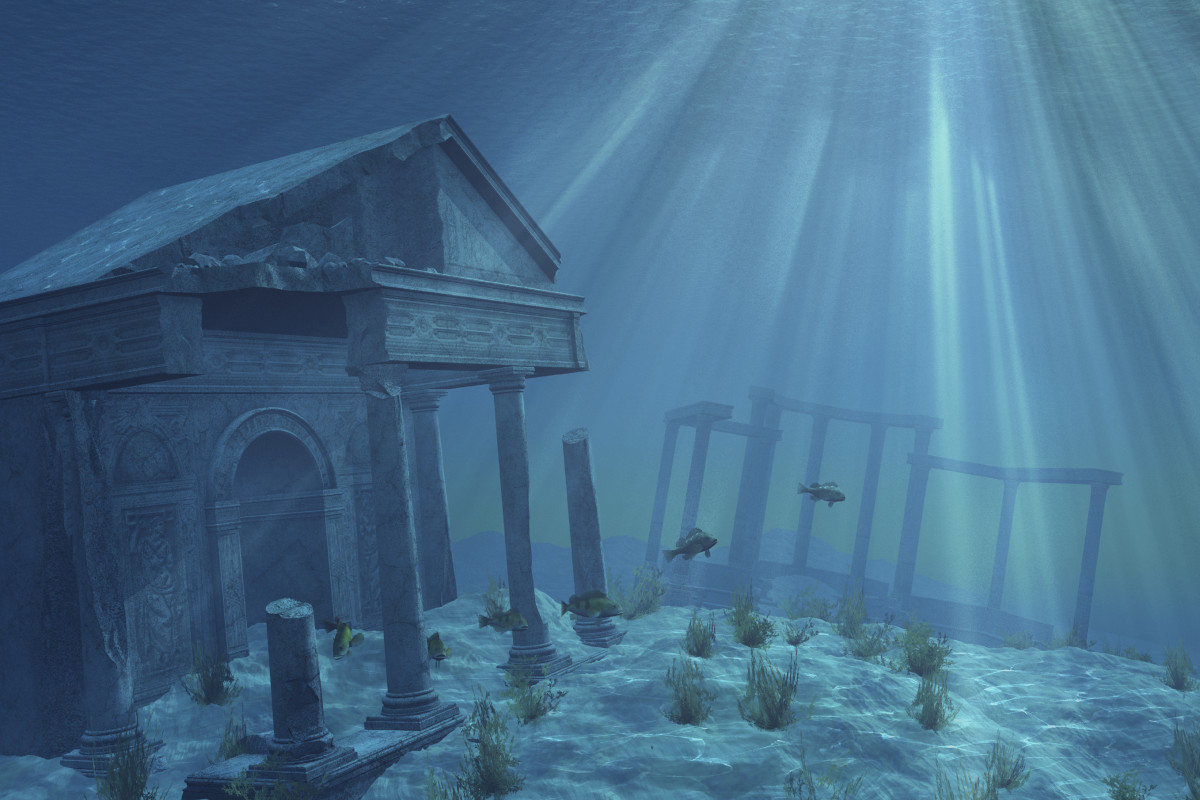 Global warming makes earth warmer and warmer over time. This is why glaciers and ice on the two opposite poles are melting. This makes the sea level rising worldwide.
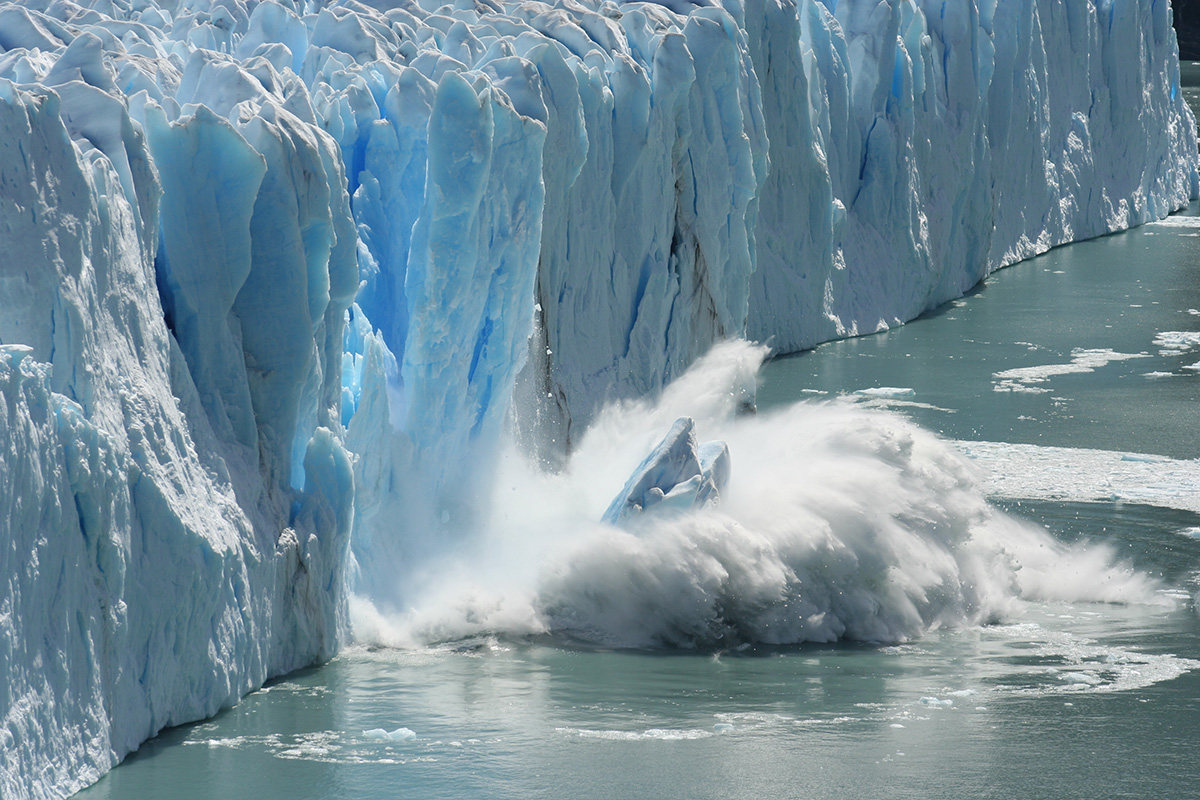 As a result, there is coastal flooding where land near sea is becoming extinct due to rising sea level. However, global warming is not the only factor that helps this problem
Sources
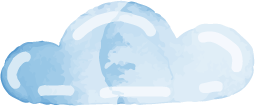 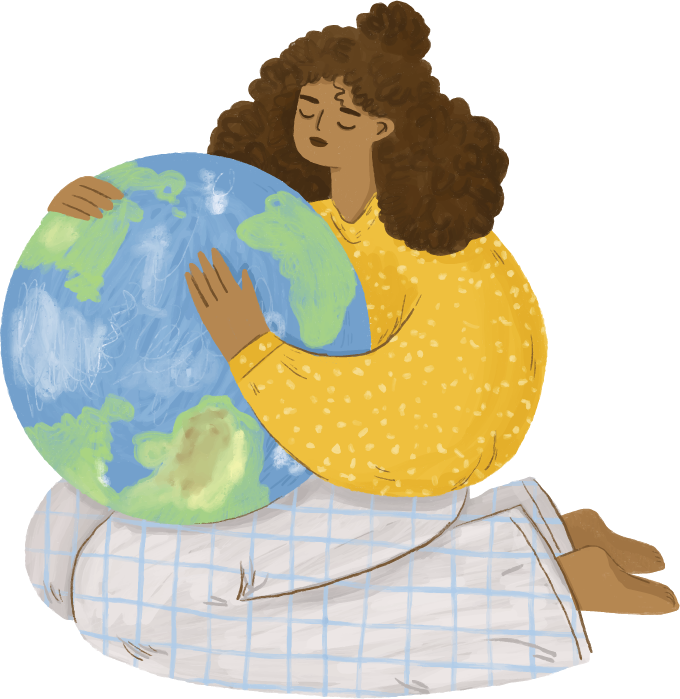 Worldwildlife.org

Sciencing.com

Lisbdnet.com

Wiki.com
Europa.eu/Eurostat

News.un.org

Nationalgeographic.com

Climatekids.nasa.gov
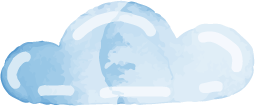 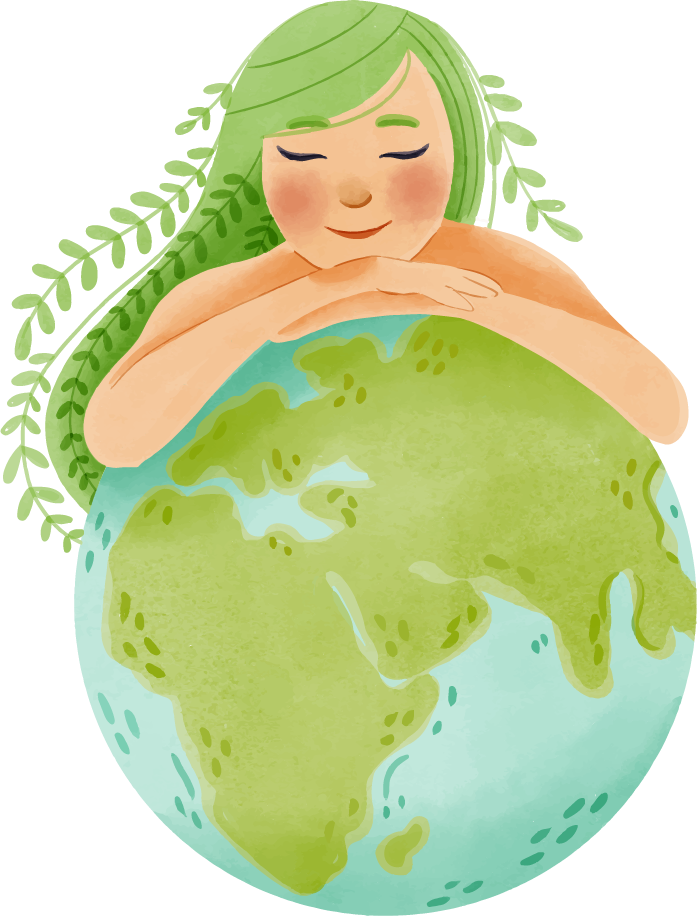 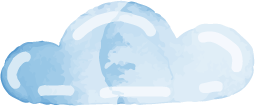 END OF PRESENTATION
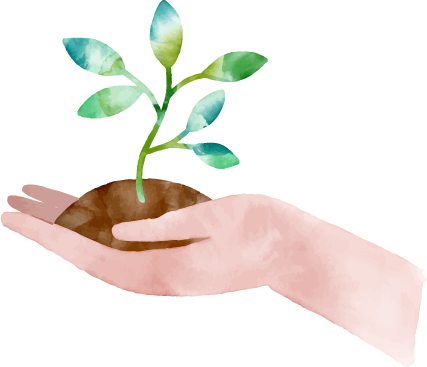 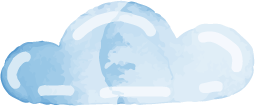